Презентация про лето 2012
ЗДРАВСТВУЙ, ЛЕТО!
Здравствуй, Лето долгожданное!Солнце, речка и песок,Тень березки, ручеек,Комариный звон и писк,Иволги негромкий свист,
Трепет крыльев стрекозы,И атласный шелк травы,Колокольчиков букет,Соловья ночной сонет,
Земляника и малина,Подберезовик у пня,Голубая паутинаНа заре в начале дня,
Жар полуденного солнца,Запах сена и травы,И колодезной воды Выпитый стакан до донца,
Тихий шорох от дождя,Радуга-дуга над полем,Каравеллы-облакаНа небесном синем море!
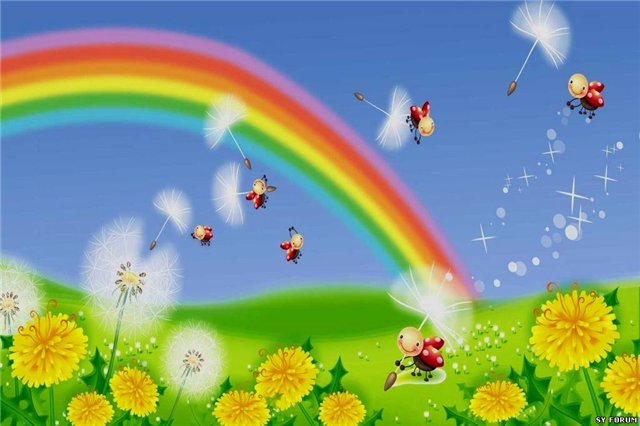 1 БЛОК: УДИВИТЕЛЬНЫЙ МИР ПРИРОДЫ
ЛЕТО
Ярко солнце светит,В воздухе тепло,И, куда ни глянешь,Все кругом светло.По лугу пестреютЯркие цветы,Золотом облитыТемные листы.Дремлет лес: ни звука, -Лист не шелестит,Только жаворонокВ воздухе звенит.
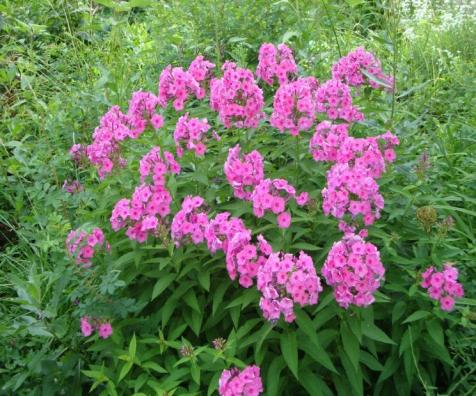 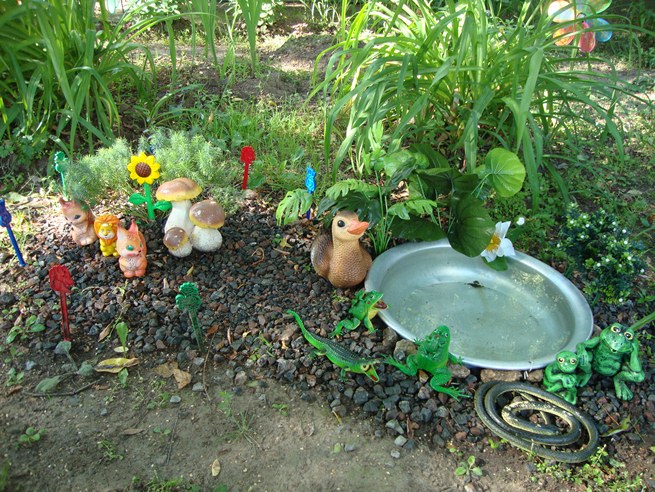 2 БЛОК: ДАРЫ ЛЕТА
ЛЕТО
- Что ты мне подаришь, лето? - Много солнечного света! В небе pадyгy-дyгy! И ромашки на лyгy! - Что ещё подаришь мне? - Ключ, звенящий в тишине, Сосны, клёны и дубы, Землянику и грибы! Подарю тебе кyкyшкy, Чтобы, выйдя на опyшкy, Ты погpомче кpикнyл ей: "Погадай мне поскорей!" И она тебе в ответ Нагадала много лет!
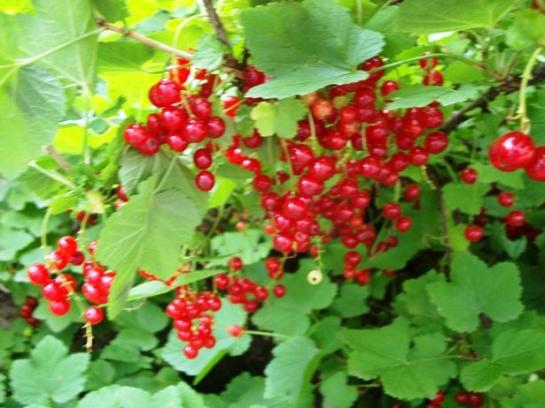 ЧТО ЗА ЧУДО ЯГОДКА!
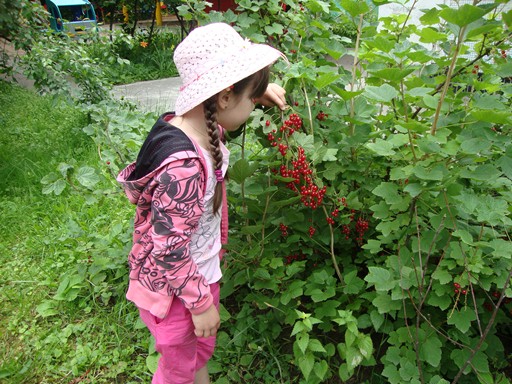 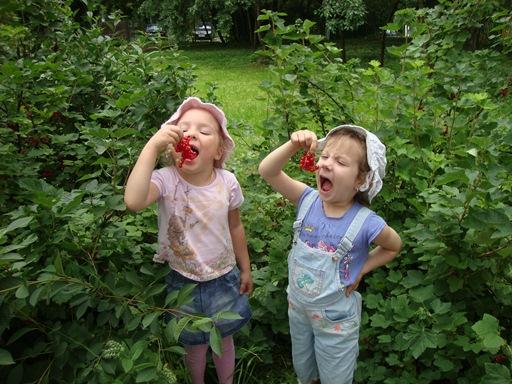 3 БЛОК:БЕСЕДА С ДЕТЬМИ О ДЕРЕВЬЯХ И ЦВЕТАХ
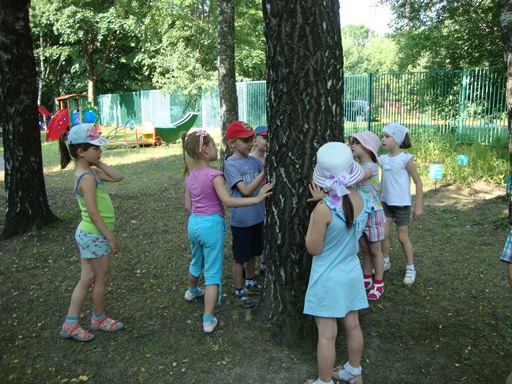 ДЕРЕВО МОЖНО ПОТРОГАТЬ, ПОГЛАДИТЬ ПО КОРЕ, ОБНЯТЬ
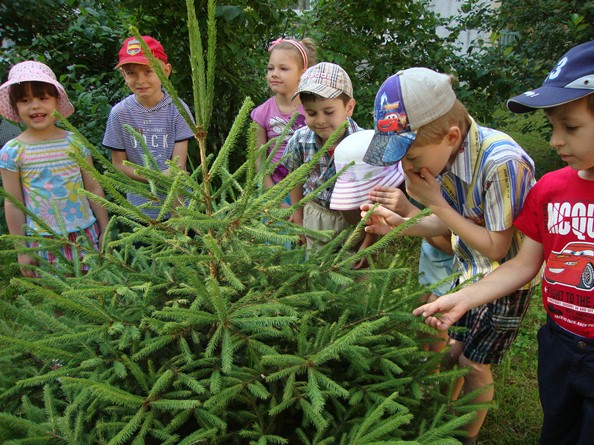 ЕЛОЧКА ПАХНЕТ ХВОЕЙ И ОНА ОЧЕНЬ КОЛЕТСЯ
4 БЛОК: НАШИ ПОДЕЛКИ
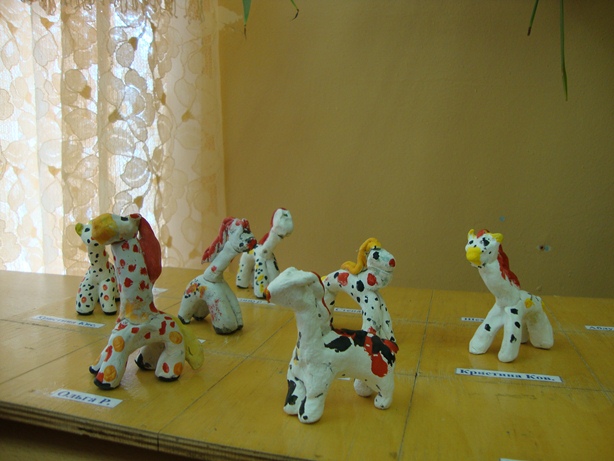 МЫ ЛЕПИМ ЛОШАДОК ИЗ ГЛИНЫ
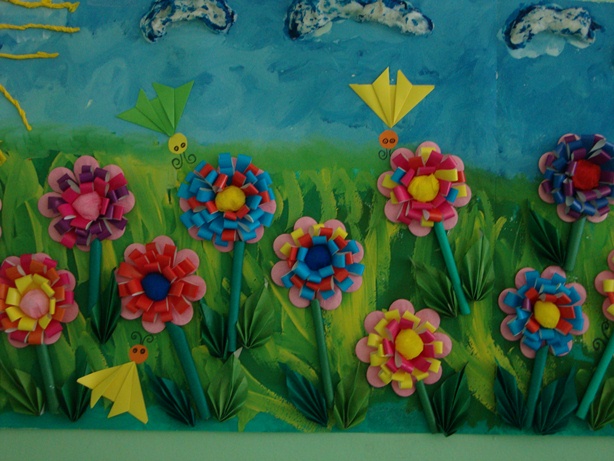 КОЛЛЕКТИВНАЯ РАБОТА: «БАБОЧКИ НА ЛУГУ»
5 БЛОК: НАША ПРОГУЛКА ЛЕТОМ
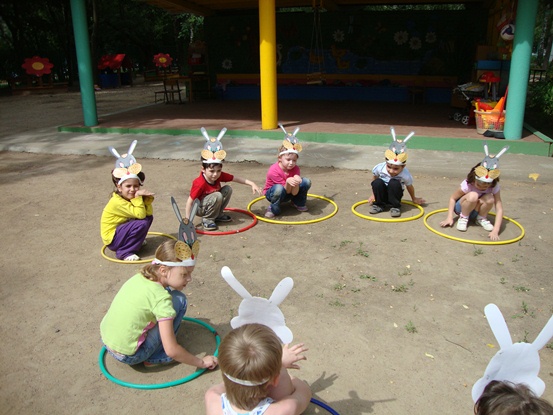 ЛЮБИМ ИГРАТЬ В ПОДВИЖНЫЕ ИГРЫ. ИГРА «БЕЗДОМНЫЙ ЗАЯЦ»
ИНДИВИДУАЛЬНАЯ РАБОТА С ДЕТЬМИ
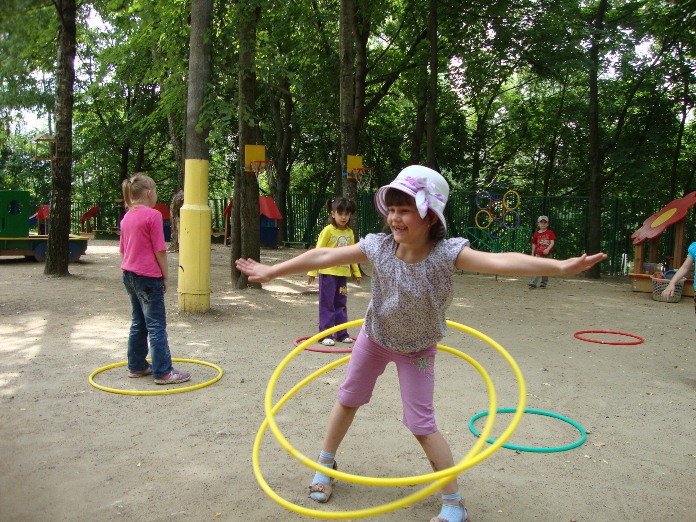 УЧИМСЯ ВРАЩАТЬ ОБРУЧ
ИГРЫ С ВОДОЙ
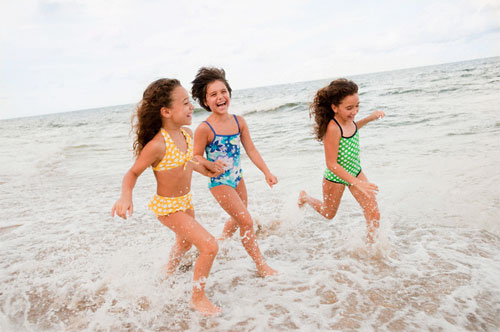 ДОЖДИК-ЧАЙ!
Летний дождик, тёплый душ! На ветру искрится! Оставляет море луж, Чтобы всем напиться! Летний дождик! Дождичай! Мы дождались снова! Лей же, дождик! Выручай Жителя лесного! Для лосихи - ручеёк, Для мышей - росинки, А для птиц готов чаёк В ямке на тропинке. Пьют ладошками кусты, Капельками - мошки, А травинки и кусты Пьют по чайной ложке. Только быстро летним днём Лужицы мелеют. Завтра тоже дождик ждём Приходи скорее! Прилетай к нам, дождичай! Будем пить мы снова Самый лучший в мире чай Из дождика лесного!
ВОДНЫЕ ПРОЦЕДУРЫ
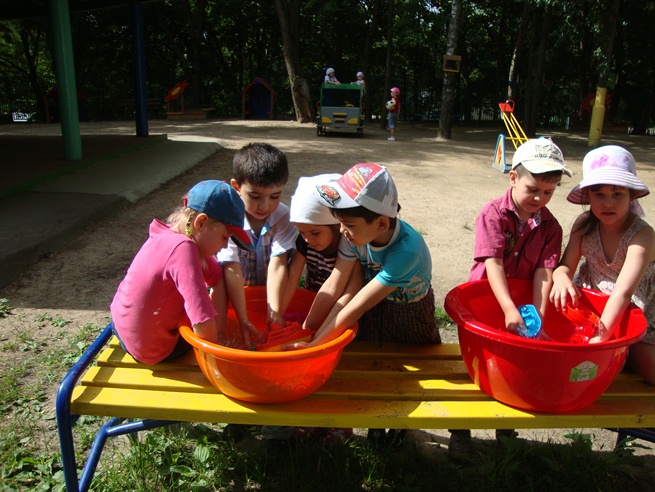 АХ, КАКАЯ ТЕПЛАЯ ВОДИЦА
ИГРЫ С ПЕСКОМ
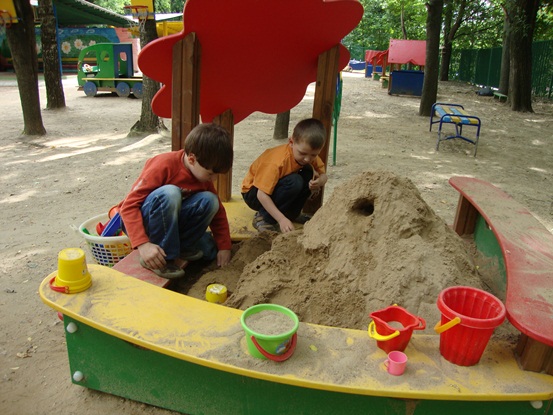 ЛЮБИМ УХАЖИВАТЬ ЗА ЦВЕТАМИ
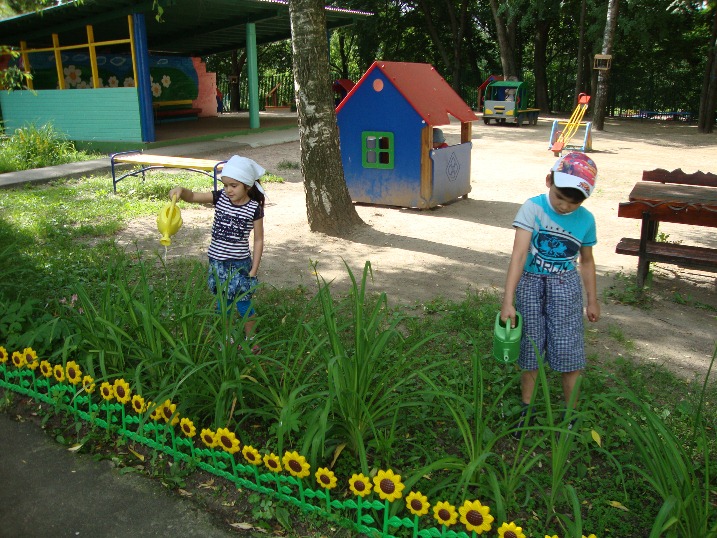 ПОЛИВАТЬ ЦВЕТЫ ОДНО УДОВОЛЬСТВИЕ
6 БЛОК: НАША ЛЮБИМАЯ СПОРТ ПЛОЩАДКА
Спорт для жизни очень важен. Он здоровье всем дает. На уроке физкультуры Узнаем мы про него. Мы играем в баскетбол, И футбол, и волейбол. Мы зарядку делаем, Приседаем, бегаем. Очень важен спорт для всех. Он – здоровье и успех. Зарядку делаем с утра – Здоровы будем мы всегда.
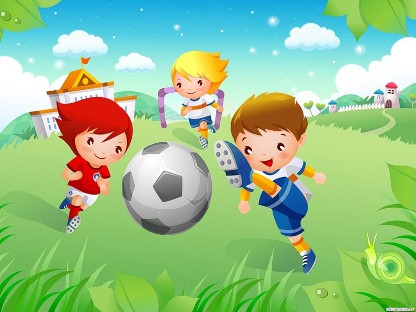 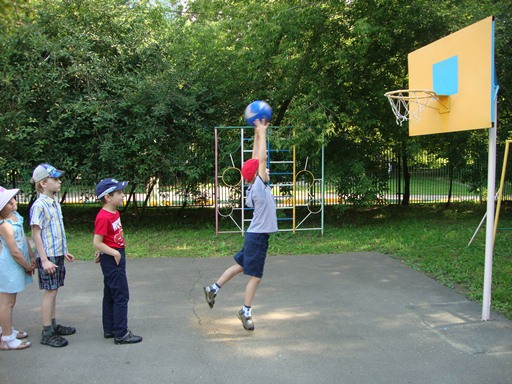 УМЕЕМ УЖЕ БРОСАТЬ МЯЧ В КОРЗИНУ
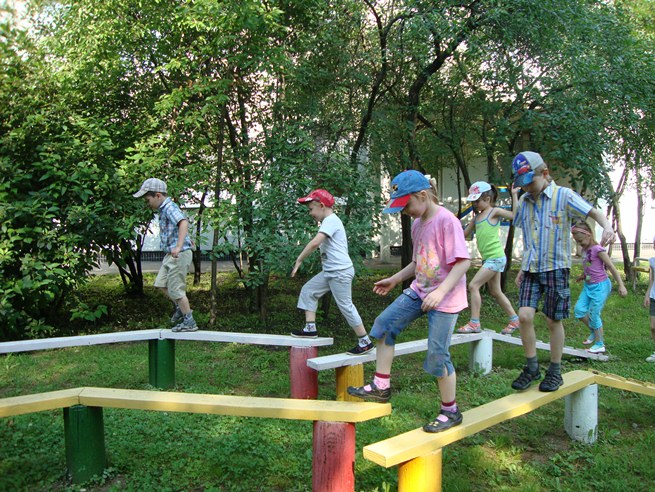 7 БЛОК: РАБОТА С РОДИТЕЛЯМИ
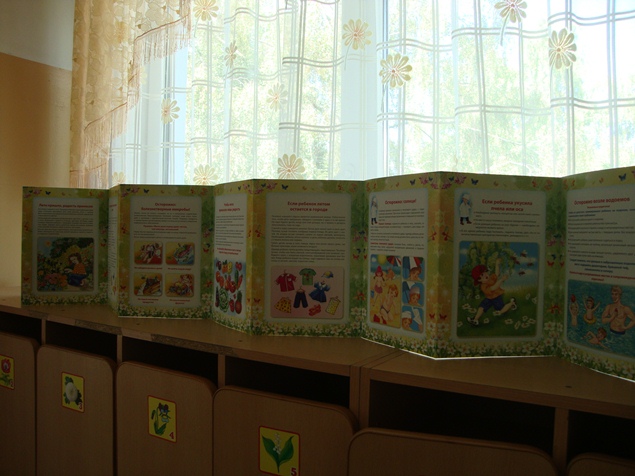 ШИРМА ПРО ЛЕТО
8 БЛОК: НАШИ ЛЕТНИЕ ПРАЗДНИКИ
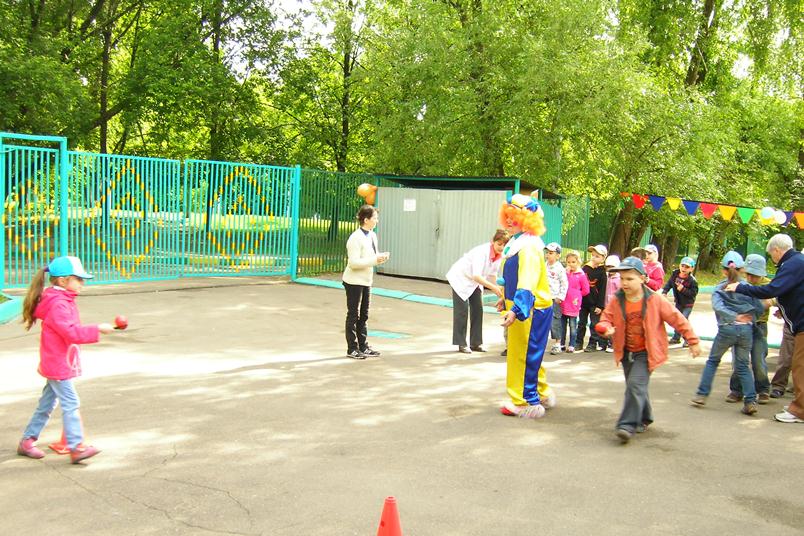 1 ИЮНЯ «ДЕНЬ ЗАЩИТЫ ДЕТЕЙ», ИГРА «ДОНЕСИ МЯЧИК В ЛОЖКЕ
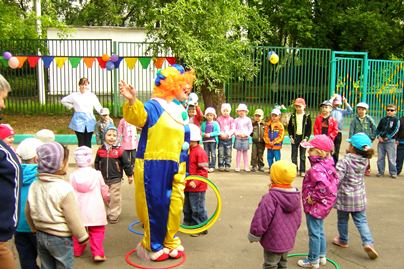 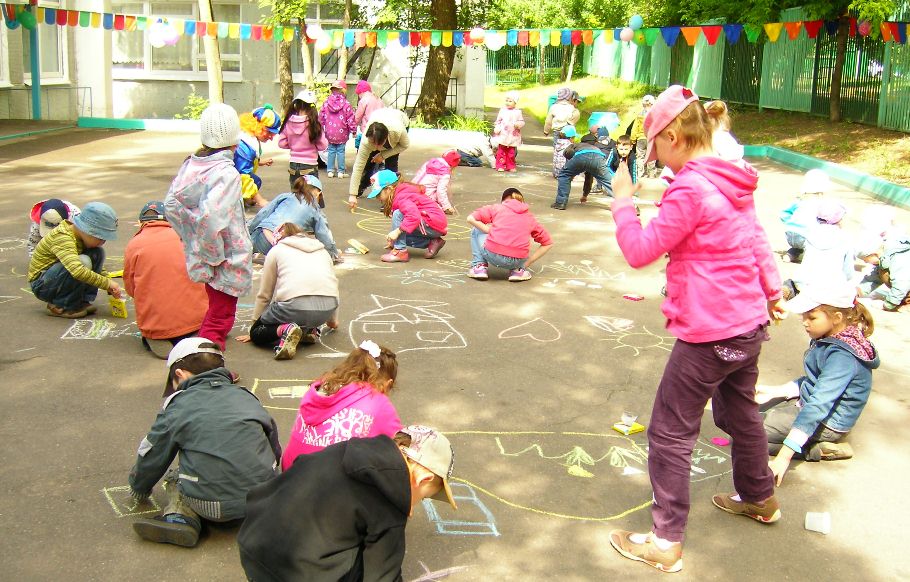 КОНКУРС РИСУНКОВ НА АСФАЛЬТЕ
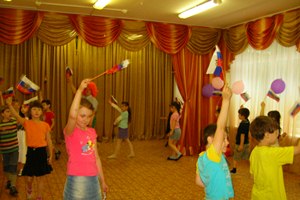 ПАРАД «САЛЮТ РОССИИ!»
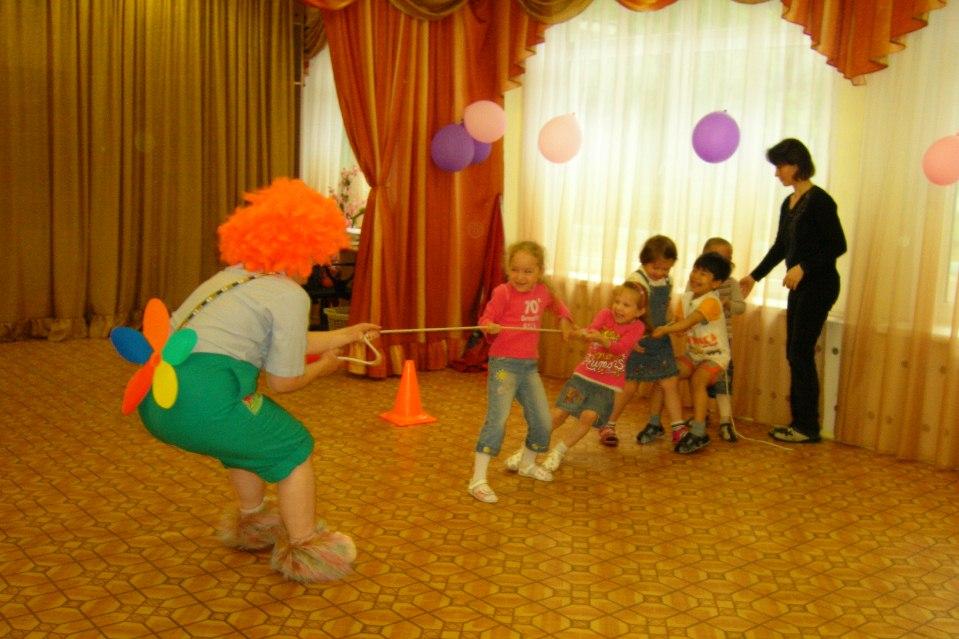 ЭСТАФЕТА «ПЕРЕТЯНИ КАНАТ»
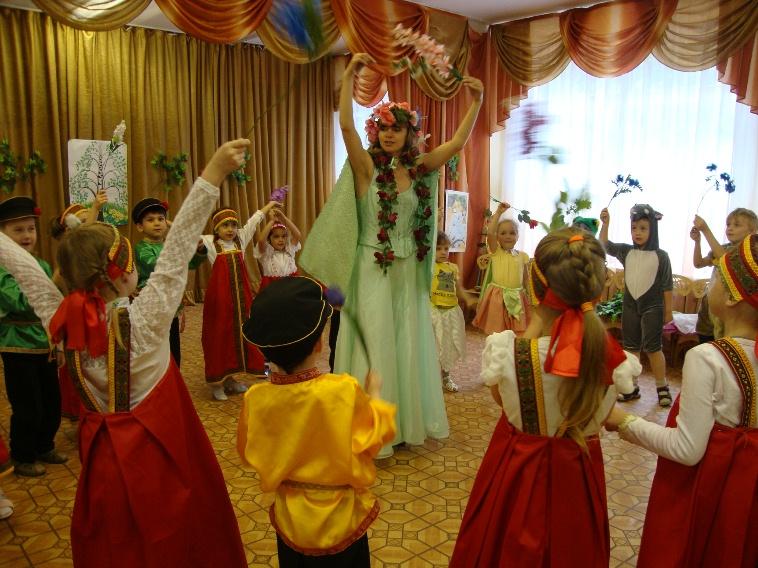 ТАНЕЦ С ЦВЕТАМИ
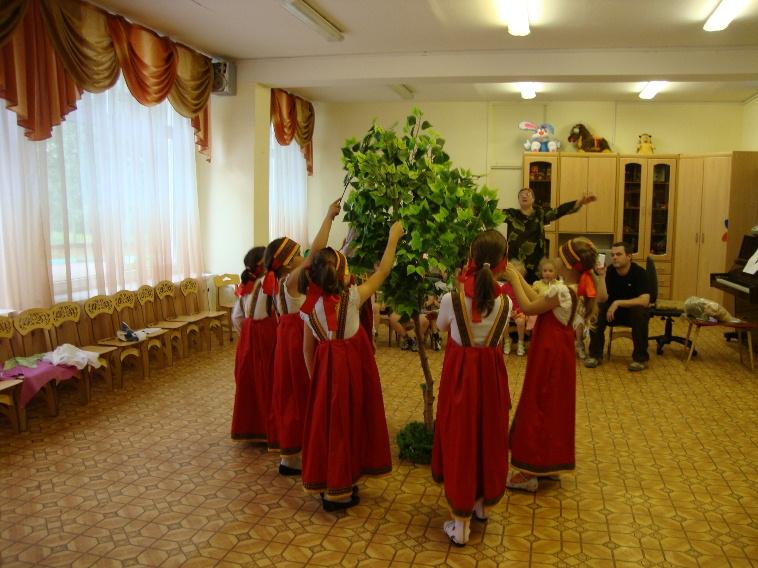